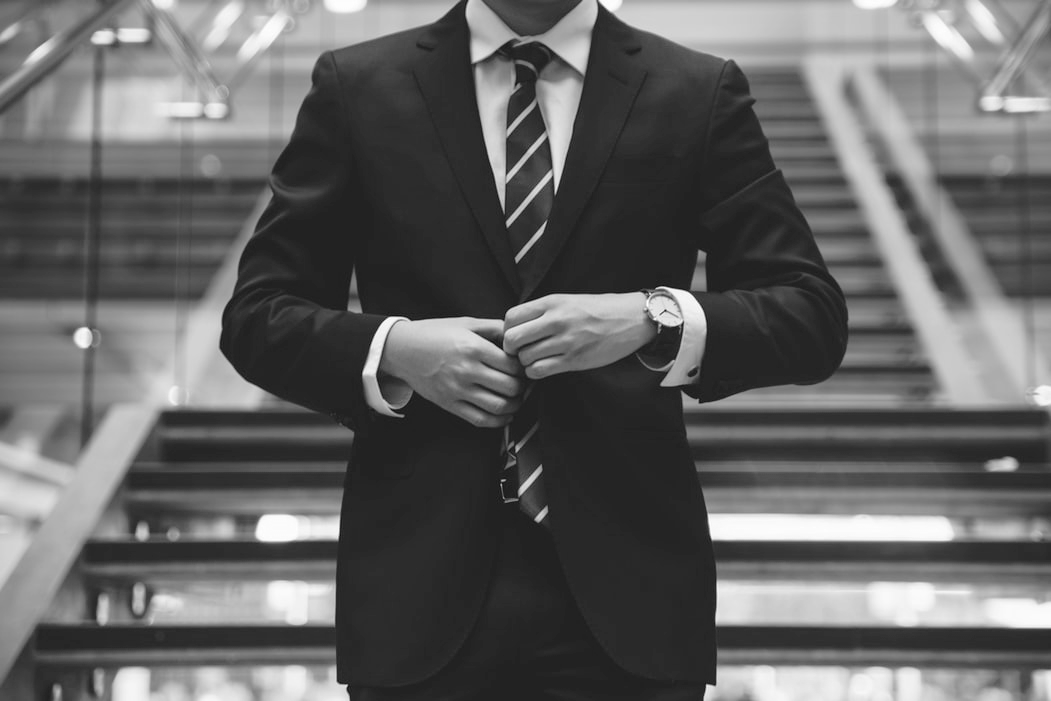 РАДА 
БІЗНЕС-ОМБУДСМЕНА
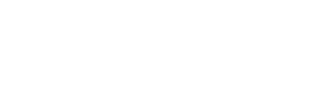 Адвокат бізнесу перед державними органами
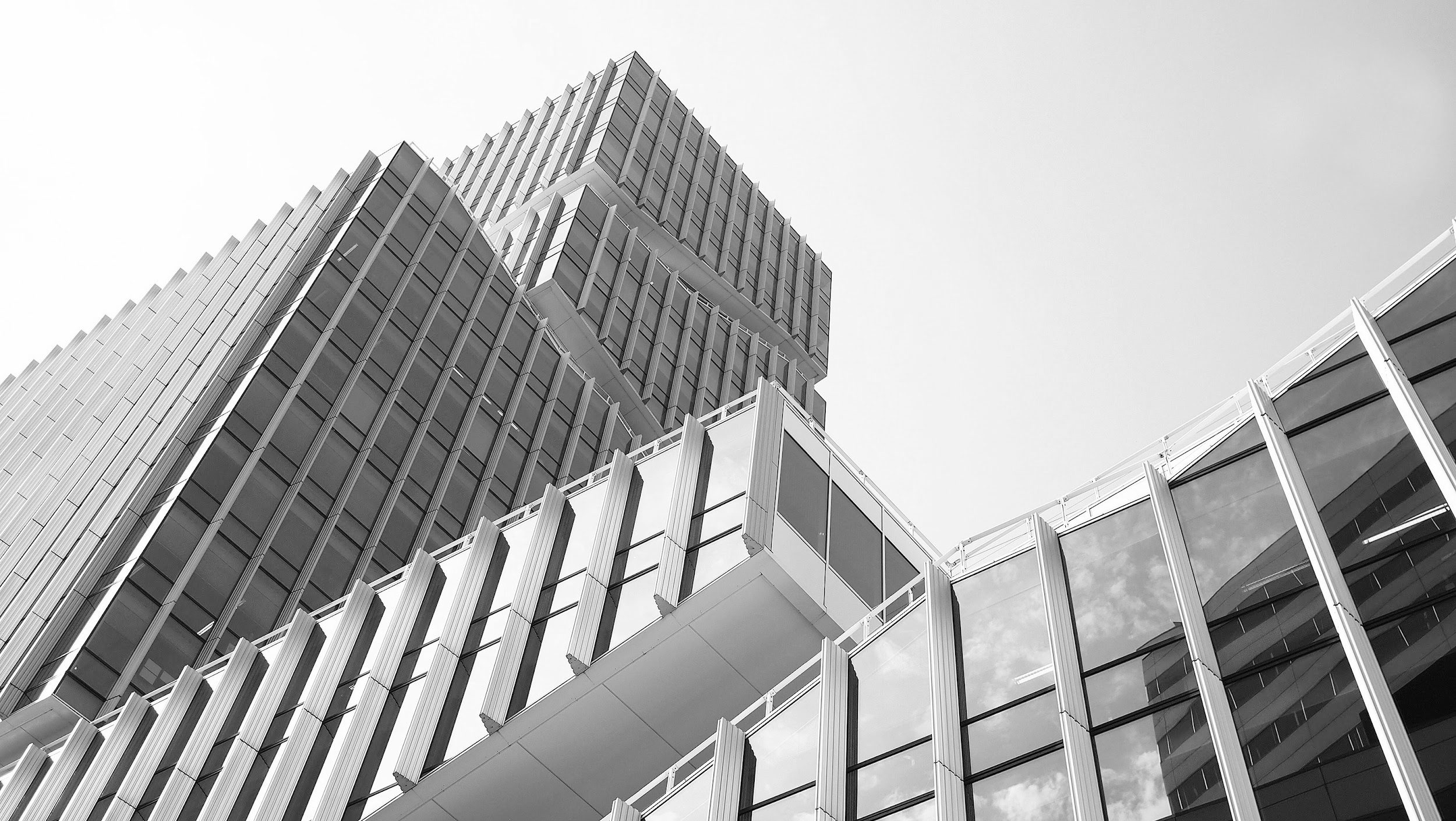 РАДА БІЗНЕС-ОМБУДСМЕНА –
незалежний консультативно-дорадчий орган.
12 травня 2014 року підписали Меморандум про взаєморозуміння щодо підтримки антикорупційної ініціативи
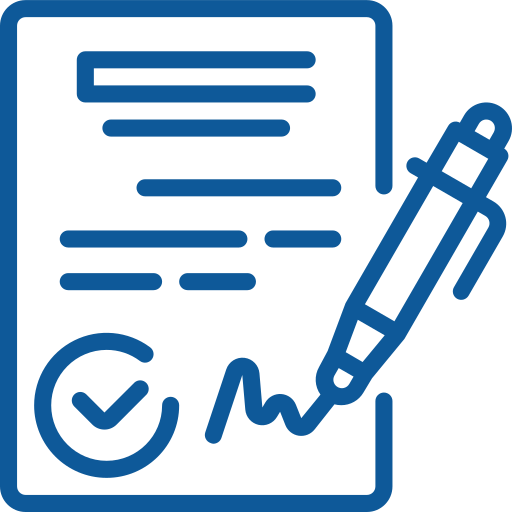 26 листопада 2014 року 
Постанова Уряду про створення Ради бізнес-омбудсмена
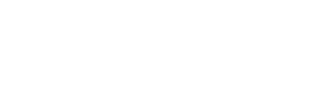 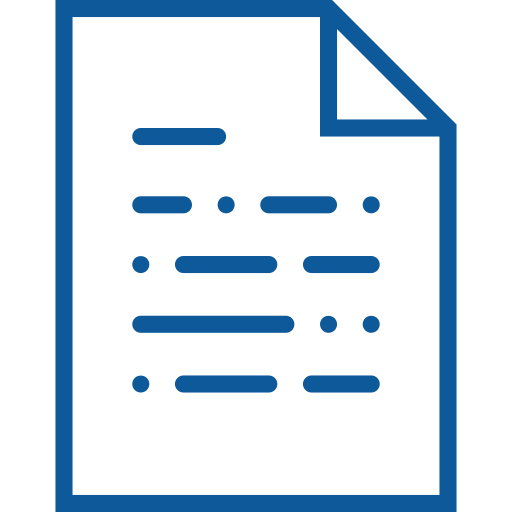 Кабінет Міністрів України
ЄБРР
ОЕСР
Американська торгова палата в Україні
Європейська Бізнес Асоціація
Федерація роботодавців України
Торгово-промислова палата України
Український союз промисловців та підприємців
Закон про Інституцію бізнес-омбудсмена 
(в процесі)
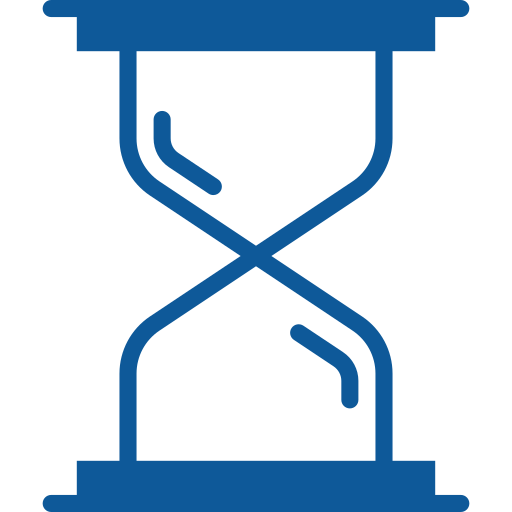 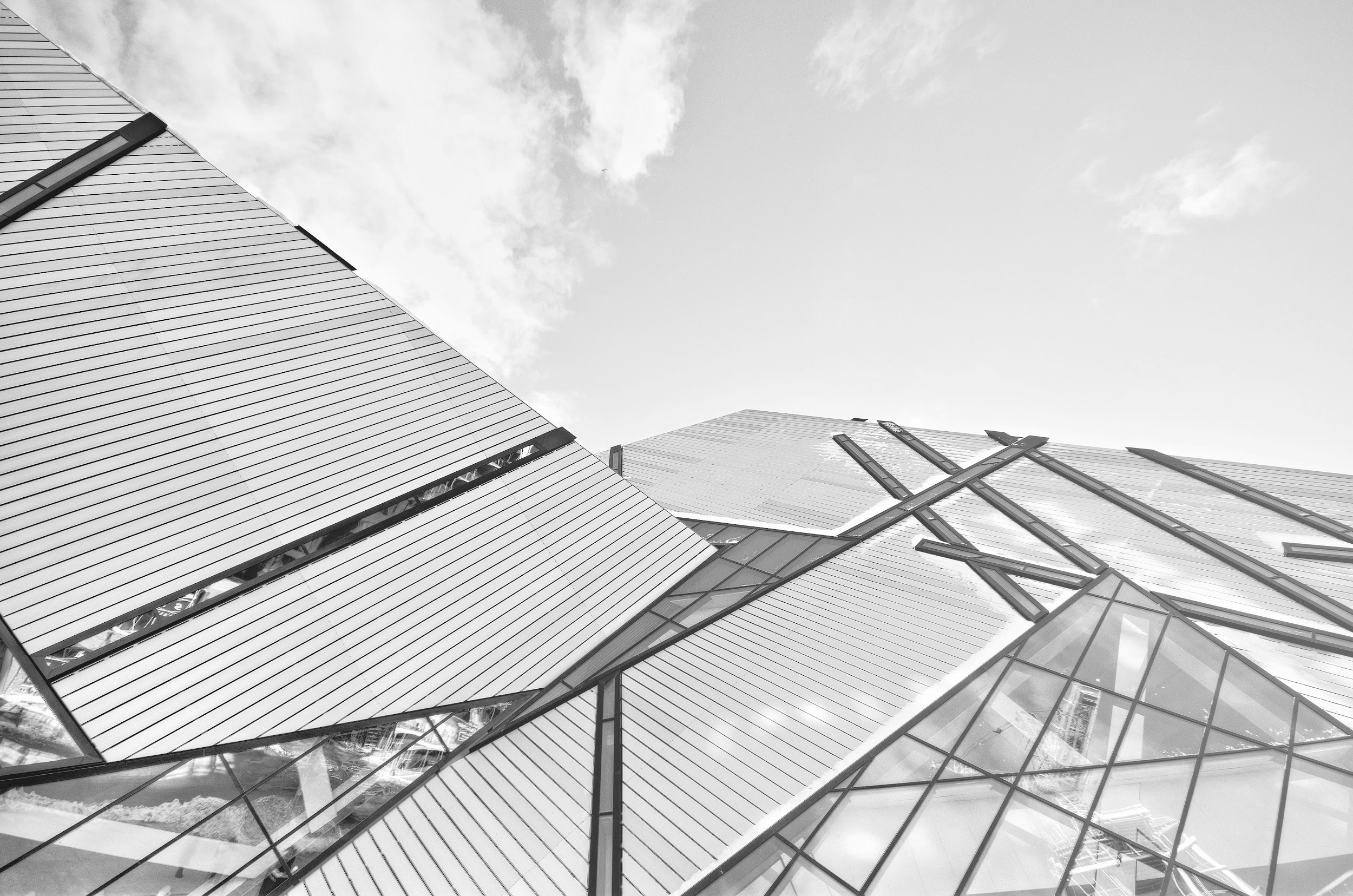 Основні функції БІЗНЕС-ОМБУДСМЕНА
Права
БІЗНЕС-ОМБУДСМЕНА
Розслідувати скарги підприємців, видавати рекомендації та відстежувати їх виконання 

Вносити системні пропозиції держорганам 


Оприлюднювати звіти на сайті і
в медіа
Запитувати від держорганів інформацію, необхідну для розслідування скарг

Вносити пропозиції Кабінету Міністрів щодо змін до законодавчих актів

Розголошувати випадки недобросовісної поведінки держорганів
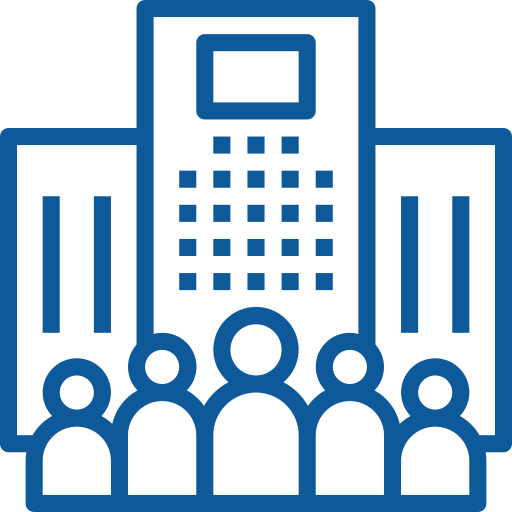 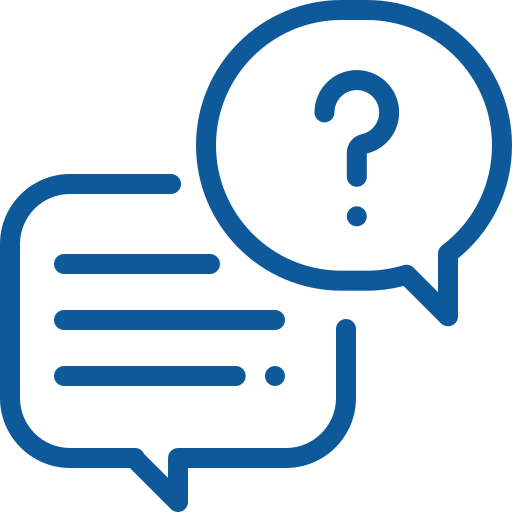 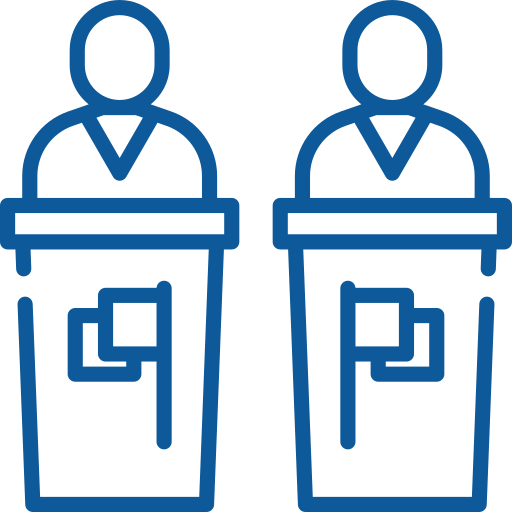 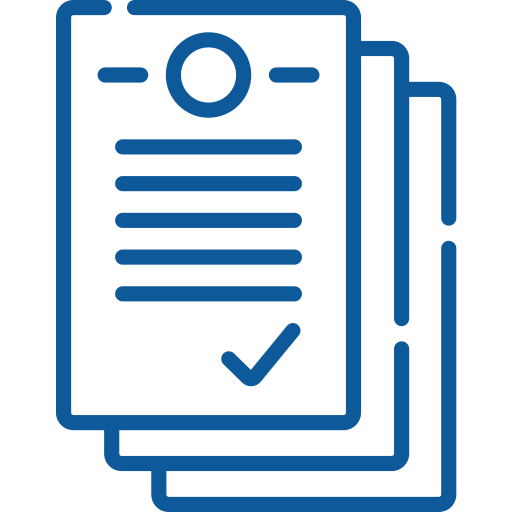 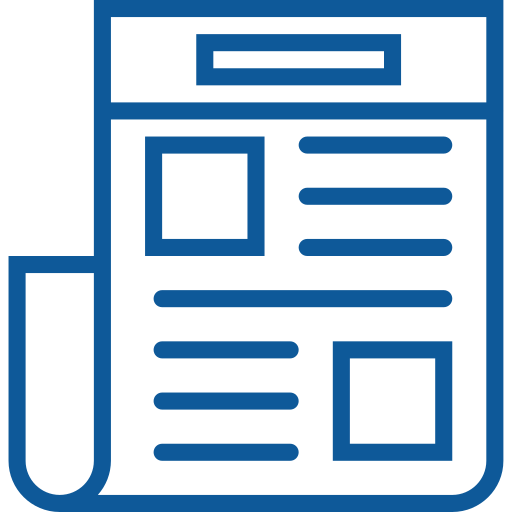 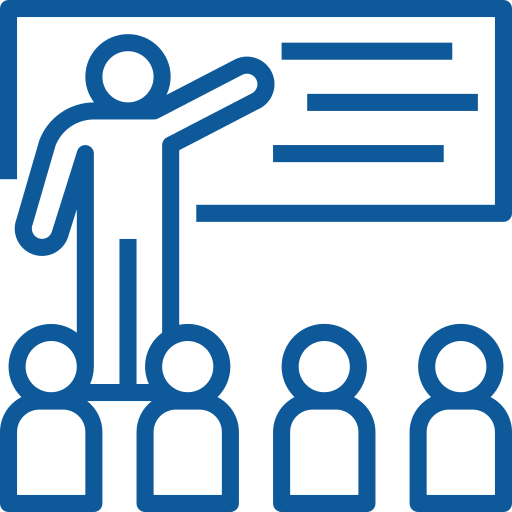 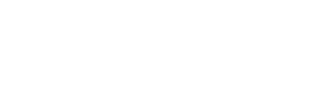 ХТО 
може подати скаргу
НА КОГО
можна подати скаргу
Суб’єкти підприємництва:
Держоргани



Державні/ підконтрольні державі компанії



Місцеві органи влади
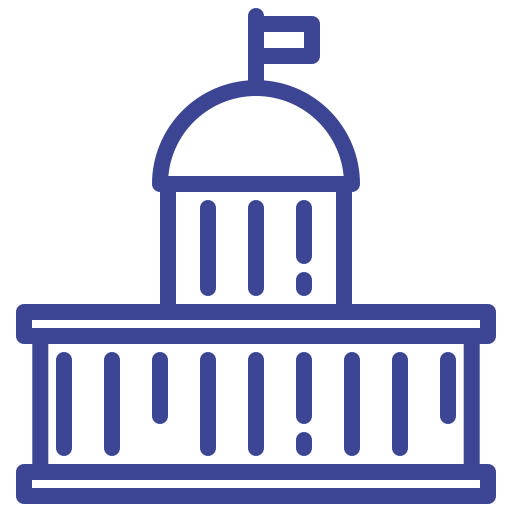 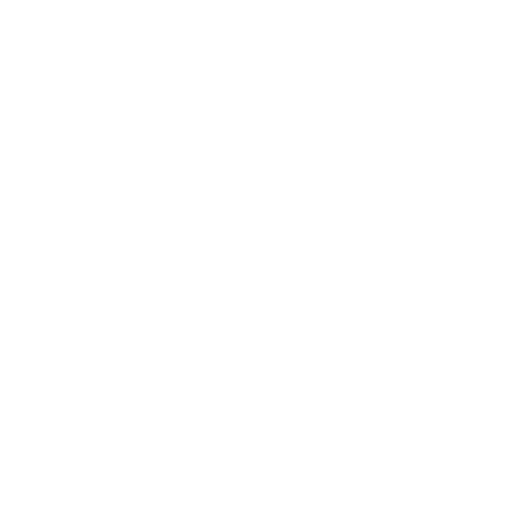 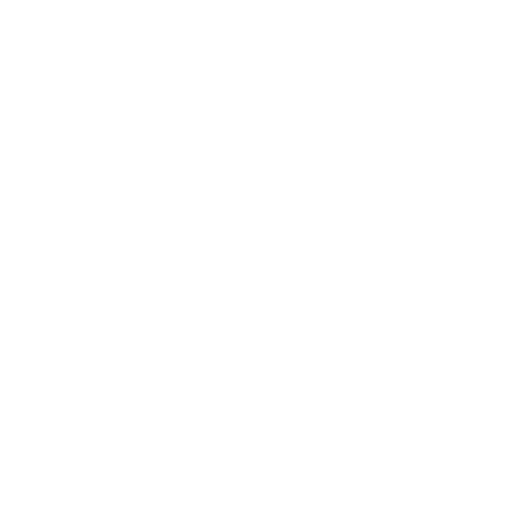 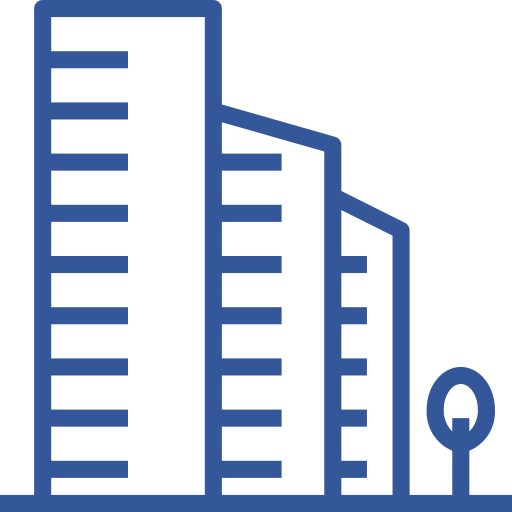 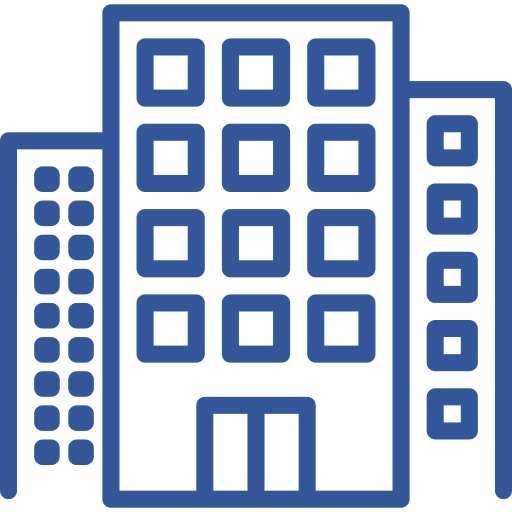 Приватні підприємці
Юридичні особи
ПОКАЗНИКИ  СКАРГ ПО ДЕРЖАВНИМ РЕГУЛЯТОРАМ
ДАБІ – чого очікувати?
У липні 2016 році вийшов системний звіт Ради «Зменшення корупційних ризиків та створення умов для залучення інвестицій». Динаміка виконання рекомендацій Ради підтверджує правильність кроків у системному реформуванні будівельної галузі.

З основних досягнень:

запровадження «прозорої ДАБІ»
децентралізація та передача функції архітектурно-будівельного контролю на місця
автоматизація процесів та мінімізації контактів з співробітниками ДАБІ 
скасування пайового внеску 
автоматичне право на користування ділянкою під час переходу будівлі
ДАБІ – чого очікувати?
Що найбільше турбує забудовників? (типологія скарг)

Безпідставне затягування в видачі дозвільних документів. Забудовники скаржаться на значну «корупційну» складову, яка закладається в кошторис об'єкта будівництва і має великий вплив на його ціноутворення, від чого в підсумку страждають кінцеві споживачі.

РБО працює з випадками, коли спочатку вказуються одні підстави для відмови (наприклад, відсутність тих чи інших документів), згодом підставою для відмови в отримання дозволу на виконання будівельних робіт є  те, що намір забудови не відповідає цільовому призначенню земельної ділянки). Тобто ДАБІ є непослідовною та непрогнозованою. 

 Відсутність належного архітектурно-будівельно контролю. Наприклад, будівництво багатоповерхівок в межах санітарної зони діючого промислового підприємства.
ДАБІ – чого очікувати?
Що найбільше турбує забудовників? (типологія скарг)

Надмірний формалізм у розгляді документів
     Технічні помилки та описки не мають бути підставою для відмов у реєстрації (видачі) документів.                                                                                                             Підстави для відмови у видачі дозволу на виконання будівельних робіт чітко прописані в 
Законі України «Про регулювання містобудівної діяльності»

 Зволікання із присвоєнням поштової адреси новозбудованому об’єкту. Відсутність відповіді з боку районної в м. Києві адміністрації протягом 3-4 місяців.  

Затягування у розгляді заяв на отримання ліцензій з будівництва об’єктів із певним наслідком. Заяви лишаються без розгляду з суто формальних підстав  (неправильна нумерація сторінок і т.д.; розгляд  триває подекуди півтора року).
ДАБІ – чого очікувати?
Що найбільше турбує забудовників? (типологія скарг)

Затримки із оновлення інформації на порталі «прозора ДАБІ»; затримка із видачою сертифікату готовності, реєстрацією повідомлення про початок виконання будівельних робіт або внесення змін. Тобто, забудовники скаржаться на часовий проміжок прийняття рішень ДАБІ та фінансові і репутаційні ризики, які з ними пов'язані.  

Проведення позапланових перевірок ДАБІ. Є приклади проведення перевірок  на підставі звернень сумнівних громадських організацій  та як наслідок скасування дозвільних документів.
Приклади кейсів:
Зернотрейдер vs ДАБІ 
Зернотрейдер поскаржився до Ради бізнес-омбудсмена на бездіяльність ДАБІ. Підприємство тричі зверталося до контролюючого органу, проте той відмовляв видати дозвіл на початок будівельних робіт елеватора в Полтавській області. На думку головного інспектора будівельного нагляду Департаменту дозвільних процедур ДАБІ, документи скаржника не відповідали діючому законодавству та серед них були відсутні висновок з оцінки впливу на довкілля та інші необхідні документи. В останній раз скаржник подав заяву та вичерпний пакет документів онлайн через портал «Дія», однак так і не отримав відповіді. Отримавши звернення підприємства, інспектор Ради розпочав власне розслідування.

Вжиті заходи: Рада визнала скаргу компанії обґрунтованою та рекомендувала ДАБІ неупереджено розглянути заяву скаржника нащодо видачу дозволу на будівництво. Зокрема, у разі відмови видати такий дозвіл, Рада просила ДАБІ детально пояснити причини такої відмови, та які дії належало вчинити та/або які документи надати скаржникові для отримання дозволу. Також було організовано зустріч представників підприємства та ДАБІ задля узгодження необхідного пакету документів та запровадження робочого діалогу між сторонами.
Результат: ДАБІ дослухалася до рекомендацій Ради. Скаржник отримав дозвіл на початок будівельних робіт на об’єкті. Компанія  прокоментувала: «Ми щиро вдячні Раді за вчасну і якісну роботу. Завдяки вам наше товариство отримало позитивний результат. Це дуже важливо, що у бізнесу в Україні є можливість добитись правди, стикаючись з недобросовісною поведінкою держави».
Приклади кейсів:
Виробник цукру vs ДАБІ

До Ради за допомогою звернувся провідний український виробник цукру. В межах реконструкції та розширення виробництва підприємство запланувало на власній території будівництво двох технічних споруд: майданчику для зберігання бурякового жому та установки для виробництва бетону. Обидва об’єкти відносяться за містобудівною класифікацією до нескладних (СС1). При цьому для початку будівництва таких споруд необхідно лише повідомити ДАБІ – як і зробив Скаржник. За процедурою, будівельна інспекція протягом одного дня робить запис у відповідному Реєстрі, після чого заявник має право приступати до будівництва. Проте, ДАБІ не прийняла документи підприємства. Із  затримкою у декілька тижнів повернула їх через незначні неточності в заповненні. Підприємство внесло рекомендовані зміни у пакет документів, але повідомлення знову не зареєстрували.
РБО ретельно вивчила матеріали справи та підтримала позицію Скаржника. РБО двічі письмово зверталася до місцевої ДАБІ та ДАБІ України та наголошувала, що необхідно невідкладно внести повідомлення до Реєстру. Упродовж розслідування інспекторка підтримувала постійну комунікацію з відповідальними департаментами ДАБІ.
 
Результат: За сприяння Ради 30 листопада підприємство повідомило, що ДАБІ зареєструвала повідомлення про початок будівництва. Справу успішно закрито.
Приклади кейсів:
Забудовник vs ДАБІ 
До Ради звернулась будівельна компанія з Києва. Скаржник завершив будівництво багатоквартирних житлових будинків (ЖК «Оптимісто») в Київській області. Щоб ввести будинки в експлуатацію, компанія мала отримати від ДАБІ сертифікат, який би підтвердив завершене будівництво. Однак контролюючий орган відмовився видати такий документ, через що заселення новобудови затримувалося. 
Згідно з позицією ДАБІ, компанія не надала необхідну виконавчу документацію. Водночас, під час проведення перевірки інспектор  не висловив будь-яких зауважень щодо існуючої документації. 
РБО вивчила матеріали справи та визнала скаргу обґрунтованою. РБО звернулась до ДАБІ та рекомендувала забезпечити своєчасний та об’єктивний розгляд заяви скаржника та видати сертифікат щодо завершення будівництва об’єктів ЖК «Оптимісто». Оскільки під час огляду будівництва у представників ДАБІ не виникло жодних претензій до документів скаржника, невидача сертифікату вважалася порушенням прав та законних інтересів компанії. Очевидним було також те, що контролюючий орган затримав видачу сертифікату, який скаржник мав отримати протягом десяти робочих днів з дня реєстрації заяви.
Результат: ДАБІ дослухалась до рекомендацій Ради та видала компанії сертифікат щодо завершення будівництва житлових будинків. Перші три багатоповерхівки ЖК «Оптимісто» введено в експлуатацію. Справу було  успішно закрито.
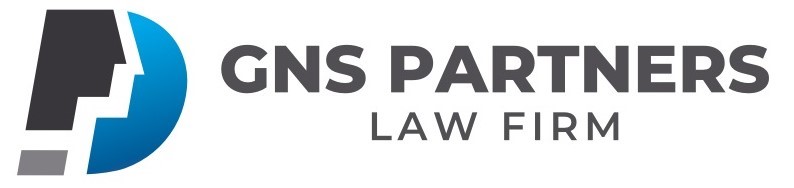 Приклади кейсів:
Замовник, генеральний підрядник та проєктант vs ДАБІ 
До Ради звернулись замовник, генеральний підрядник та проєктант зі скаргами на незаконні рішення, які прийняті Департаментом ДАБІ у Київській області, у вигляді наказів про призначення позапланових перевірок, приписів, штрафів, скасування реєстрації повідомлення про початок виконання будівельних робіт. 
Як зазначали скаржники, дві перевірки були проведені на підставі скарги громадської організації, в якій не вказано  про порушення суб’єктом містобудування вимог законодавства у сфері містобудівної діяльності, тому перевірки були незаконними.
РБО вивчила матеріали справи та визнала скарги обґрунтованими, звернувшись до ДАБІ України.
ДАБІ України відмовилась юридично задовольняти скарги замовника, генерального підрядника та проєктанта, зазначаючи те, що Департамент ДАБІ у Київській області діяв законно. Водночас, під час розгляду скарги за участю РБО, посадові особі ДАБІ запропонували скаржникам звернутись до суду щодо прийнятих рішень та виявили готовність швидко поновити права та інтереси замовника шляхом повторного надання йому дозвільних документів. 
Результат: ДАБІ України виконала свої зобов'язання, замовник швидко отримав дозвільні документи та зареєстрував право власності на об'єкт будівництва. В свою чергу суди повністю задовольнили вимоги скаржників у справах № 640/12996/19, № 640/13031/19 та № 640/12658/19. Справу було  успішно закрито.
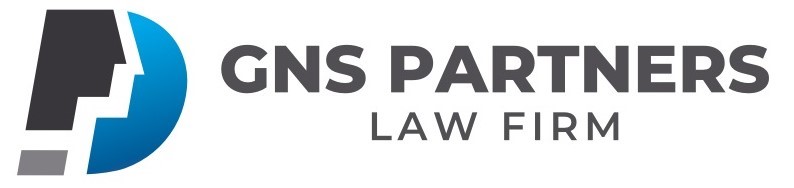 Приклади кейсів:
Замовники vs ДАБІ 
До Ради звернулись ряд замовників зі скаргами на систематичні відмови Департаменту ДАБІ у Київській області у видачі дозвільних документів, у внесенні змін в дозвільні документи, де це було необхідним, тривалого неприйняття рішень по заявам замовників.
Як зазначали скаржники, Департамент ДАБІ у Київській області або взагалі не приймає рішення, або приймає незаконні рішення, мотивуючи їх формальними підставами, або нормами законодавства, які слід тлумачити по-іншому.
РБО вивчила матеріали справи та визнала скарги замовників обґрунтованими, звернувшись до ДАБІ України.

Далі за участю РБО була організована спільна нарада за участю представників Мінрегіону, ДАБІ України, Департаменту ДАБІ у Київській області, Державного підприємства «Український науково-дослідний і навчальний центр проблем стандартизації, сертифікації та якості», Державного підприємства "Укрдержбудекспертиза", на якій було прийнято рішення як вірно тлумачити спірні положення законодавства.

Результат: Департамент ДАБІ у Київській області видав замовникам дозвільні документи, вніс зміни в такі документи, де це було необхідним. Справу було  успішно закрито.
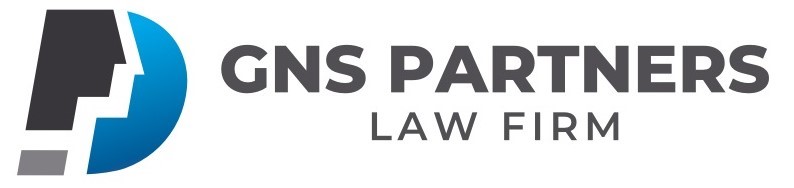 Реформа ДАБІ
ДАБІ 

2020 рік
Державна сервісна служба з містобудування
Державна
інспекція  з містобудування
Державне агентство з тех регулювання
Реєстраційні дії
Нагляд
Е кабінет
В ВРУ зареєстровані законопроекти:
Реформа ДАБІ
№  5071 від 16.02.2021 «Про внесення змін до деяких законодавчих актів України щодо удосконалення містобудівної діяльності та реформування державного архітектурно-будівельного контролю та нагляду»
2021 рік
ДАБІ
№ 5091 від 17.02.2021 «Про гарантування речових прав на об'єкти нерухомого майна, які будуть споруджені в майбутньому»
ДАБІ
Державна
інспекція  з містобудування
№ 5072 від 16.02.2021 «Про внесення змін до Кодексу України про адміністративні правопорушення та Кримінального кодексу України щодо підвищення відповідальності у сфері містобудівної діяльності»
Функції?
Реформа ДАБІ
Основні новели:

забудовники не можуть вчиняти будь-які дії під час проектування, будівництва та експлуатації збудованих об'єктів без засвідчення таких дій сертифікованими особами у сфері містобудування (зокрема, без розроблення проектної документації та проведення її комплексної експертизи, здійснення технічного та авторського нагляду, прийняття об’єктів до експлуатації)

запроваджується страхування відповідальності сертифікованих осіб у сфері містобудування;

сертифіковані особи у сфері містобудування отримують доступ до Реєстру будівельної діяльності Єдиної державної електронної системи у сфері будівництва;

запроваджується поетапний державний будівельний контроль, який здійснюється органами місцевого самоврядуваннящодо усіх об'єктів, які будуються на відповідних територіях;

центральний орган виконавчої влади, що забезпечує формування та реалізує державну політику у сфері будівництва, містобудування, просторового планування територій архітектури та державного містобудівного нагляду, виконує функції державного нагляду
Підвищення ефективності діалогу Бізнес vs ДАБІ
Залучайте Раду бізнес-омбудсмена завчасно. РБО є позасудовим органом, який може слугувати медіатором між ДАБІ та забудовниками.  

Необхідно задіювати всі важелі оскарження. Звертайтеся  із скаргами в ДАБІ (центральну) та Мінрегіон. ДАБІ може ініціювати цільову позапланову перевірку діяльності Департаменту ДАБІ у  відповідній області та вжити заходів реагування. 

Ознайомтеся з аналізом практики Верховного Суду при вирішенні спорів про оскарження рішень, дій, бездіяльності органів державного архітектурно-будівельного контролю. Посилання - https://supreme.court.gov.ua/supreme/pres-centr/zmi/951889/. 

Лише дотримання умов та порядку прийняття контролюючими органами рішень про проведення перевірок може бути підставою для визнання правомірними дій контролюючого органу щодо їх проведення. У свою чергу порушення контролюючим органом вимог щодо призначення та проведення перевірки призводить до відсутності правових наслідків такої. Таким чином, у випадку незаконності перевірки, прийнятий за її результатами акт індивідуальної дії підлягає визнанню протиправним та скасуванню.
Підвищення ефективності діалогу Бізнес vs ДАБІ
Враховуйте Регламент Ради бізнес-омбудсмена:
6.1.1 Бізнес-омбудсмен розглядає скарги щодо можливого вчинення корупційних діянь та/або інших порушень законних інтересів суб’єктів підприємництва….
Наприклад, фізичні особи, які не мають статус ФОП, неприбуткові організації формально не є суб’єктами підприємництва.
Проте, поняття суб’єкт підприємництва можливо тлумачити по-різному, і варто пробувати це доводити РБО. Враховуйте, що:
6.1.2 Бізнес-омбудсмен може розпочати розгляд з власної ініціативи, якщо йому стало відомо про можливу Недобросовісну Поведінку з будь-якого джерела (без обмежень), в тому числі, із засобів масової інформації. 
6.1.3 Бізнес-омбудсмен не повинен розглядати скарги: 
iv) у випадках …коли сторона …не вичерпала принаймні одну інстанцію адміністративного оскарження, доступного такій стороні згідно із чинним законодавством та внутрішніми правилами сторони, щодо якої подана скарга.
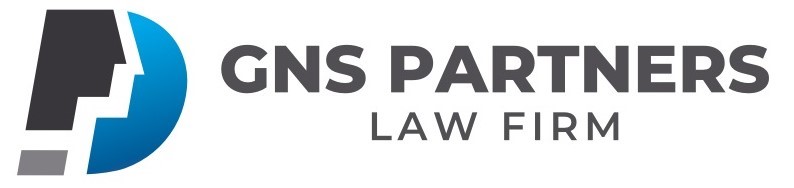 Підвищення ефективності діалогу Бізнес vs ДАБІ
Звертайте увагу на редакцію ч. 1 ст. 41 Закону України «Про регулювання містобудівної діяльності», яка діє з 01.12.2019, де вказано, що державний архітектурно-будівельний контроль здійснюється органами державного архітектурно-будівельного контролю відповідно до Закону України «Про основні засади державного нагляду (контролю) у сфері господарської діяльності». 

В Законі України "Про основні засади державного нагляду (контролю) у сфері господарської діяльності" вказано:
1) Строк здійснення позапланового заходу не може перевищувати десяти робочих днів, а щодо суб'єктів малого підприємництва - двох робочих днів. Продовження строку здійснення позапланового заходу не допускається (ч. 4 ст. 6);
2) Під час проведення позапланового заходу з’ясовуються лише ті питання, необхідність перевірки яких стала підставою для здійснення цього заходу, з обов’язковим зазначенням цих питань у посвідченні (направленні) на проведення заходу державного нагляду (контролю) (абзац одинадцятий ч. 1 ст. 6 + п. 16 Постанови КМУ від 19.08.2015 № 698).
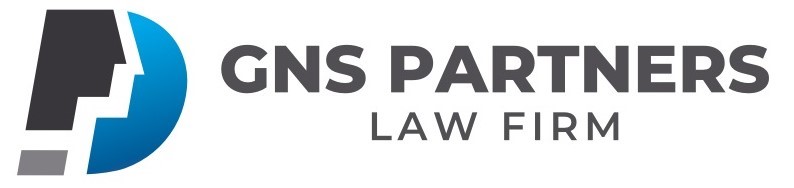 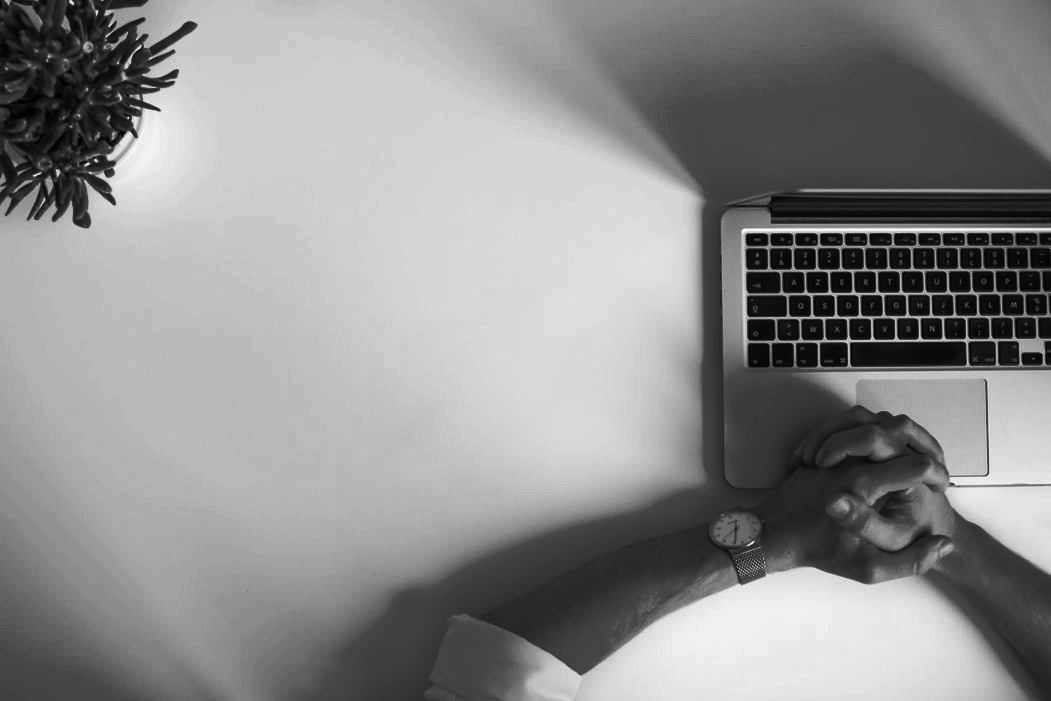 BusinessOmbudsmanUkraine

boi.org.ua

info@boi.org.ua

БЦ «Поділ Плаза» 
вул. Спаська, 30А, Київ 04070, Україна

38 044 237 74 01

38 044 237 74 25
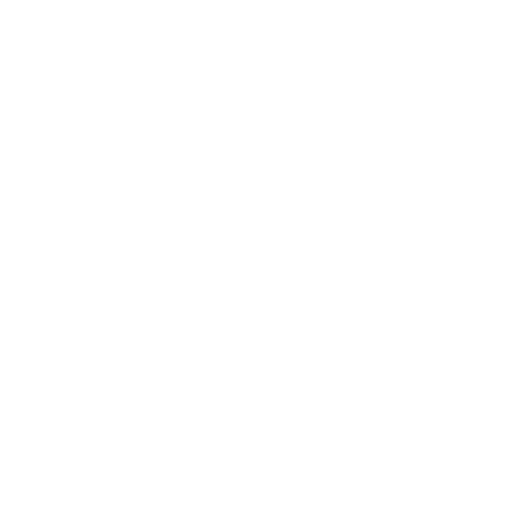 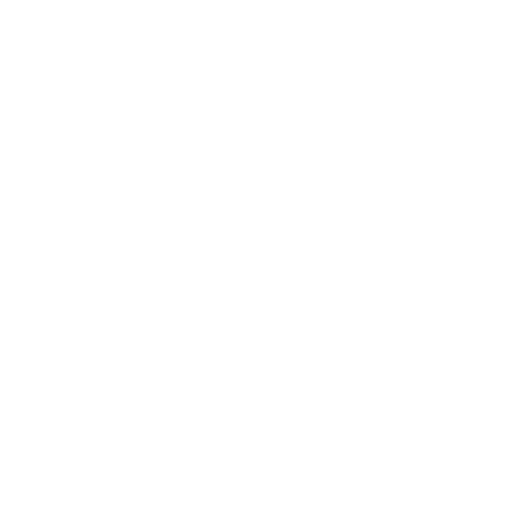 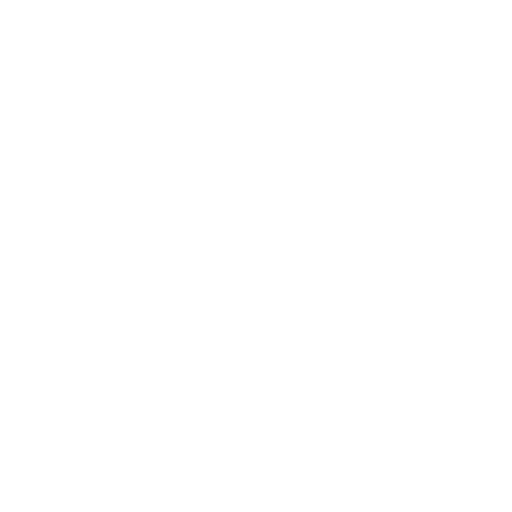 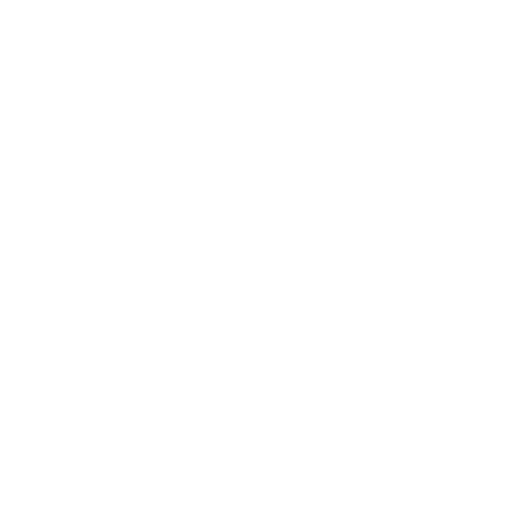 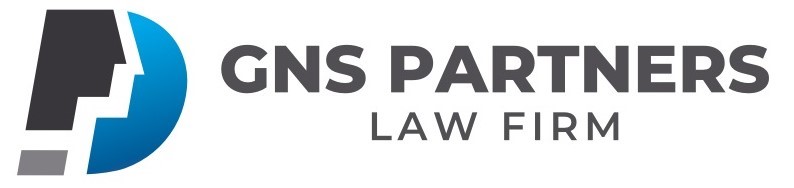 Наконечний Віталій Леонідович, 
Керуючий партнер Адвокатського об'єднання «GNS Partners», 
М: +38097-328-58-63, 
Е: officegnsp@gmail.com
A: вулиця Шовковична, 29, офіс 29, м. Київ, 01024